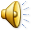 Mission of Tour
Tour schedule stretches throughout the state
Events close to home for as many players as possible
Tournaments every 7-10 days in key areas of the state
At least one 2-Day Junior Golf Scoreboard ranked event each week during Summer season
Facility list includes many High School event hosts
Playing opportunities for all abilities with emphasis on pace of play
Maintain affordable pricing options
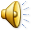 Tour Features & Membership Benefits
Player Registration Area at all events
Member Gift Suite received at 1st event
Caddies allowed in 9-Hole & 6-Hole Divisions
Unlimited playing opportunities
Hole-by-Hole course set-up to Division yardage standards
Youth On Course Membership
Handicap provided with Membership
Kentucky Junior Golf Partnership with Golfweek Junior Tour
Golf House Kentucky Junior Players of the Year
Kentucky State Amateur (Men’s) Option
“Member Fore A Day” Program / Non-Member Event Registration
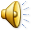 Merger Information
Merger expands Kentucky PGA Junior Tour presence in Louisville market
Structure of Tour’s Age Divisions based on age as of June 1
Boys 18-Hole Divisions: Boys 17-18, Boys 15-16, Boys 14 & Under
Girls 18-Hole Divisions: Girls 16-18, Girls 13-15, Girls 14 & Under
Other Boys Divisions: Boys 13-18 (9-Hole), Boys 11-12 (9-Hole), Boys 10 & Under (9-Hole), Boys 8 & Under (6-Hole)
Other Girls Divisions: Girls 13-18 (9-Hole), Girls 12 & Under (9-Hole), Girls 9 & Under (6-Hole)
Overall Boys (17-18 & 15-16) & Overall Girls (16-18 & 13-15) Divisions
Tour Championship at Gibson Bay GC (July 18-19)
Tour Players of the Year
Musselman-Kirchdorfer Series Events – Overall Divisions
Musselman-Kirchdorfer Invitational at Big Spring CC (July 9-10)
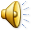 Additional Qualifying Event Opportunities
“Golden Ticket” Program
Boys & Girls Junior PGA Championship
Breakdown of spots available (4 Total in 2018)
Alternate spots (1st Alternate, 2nd Alternate, and additional alternates)
Potential spot in AJGA Qualifier at Bellefonte CC (May 12)
AJGA Full Exemption at Kentucky Junior Amateur (Boys June 27-28 at Maywood & Girls June 28-29 at Cherry Blossom)
Trusted Choice Big “I” Qualifier (July 5-6)
Northern Junior Championship (August 6-8)
J.B. Holmes Cup (Late October)
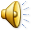 Schedule Highlights
Stableford Points Series Events (March 24-April 8)
Four Ball Championship at Audubon CC (April 21-22)
Match Play at Old Bridge GC (April 28-29)
Combo Regional Structure (7 Events)
Regional 2-Day Championships (5 Events)
Separate Boys & Girls Junior PGA Championship Qualifiers (June 6-7)
Adult-Child Tournament at Bardstown CC-Maywood (June 23)
Boys & Girls Kentucky Junior Amateur (June 27-28 & 28-29)
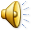 Schedule Highlights
Musselman-Kirchdorfer Invitational (July 9-10)
Summer Tour Championship (July 18-19)
Fall 9-Hole Series (July-September)
Drive Chip & Putt Qualifiers (Sub-Regional August 12)
PGA Junior League All-Star Weekend (August 25-26)
Fall Series Tour Championship (September 16)
KPGA Middle School Championships (September 23-30)
KHSAA State Championships (October 2-3 & 5-6)
Fall Classic at UK Club-Wildcat (October 13-14)
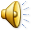 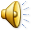